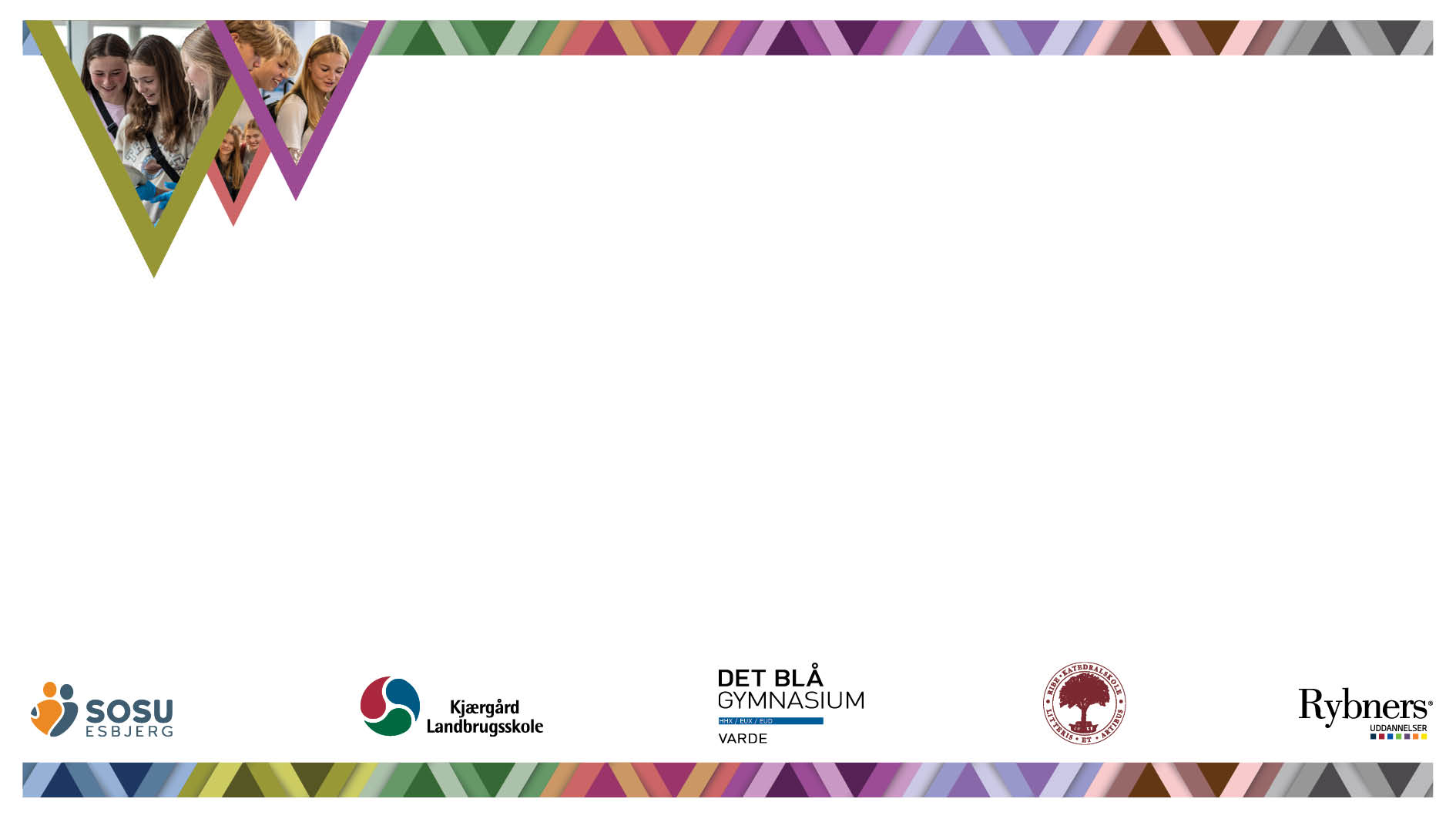 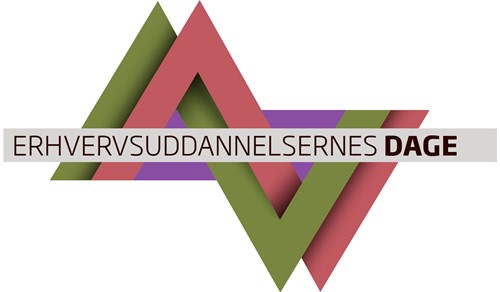 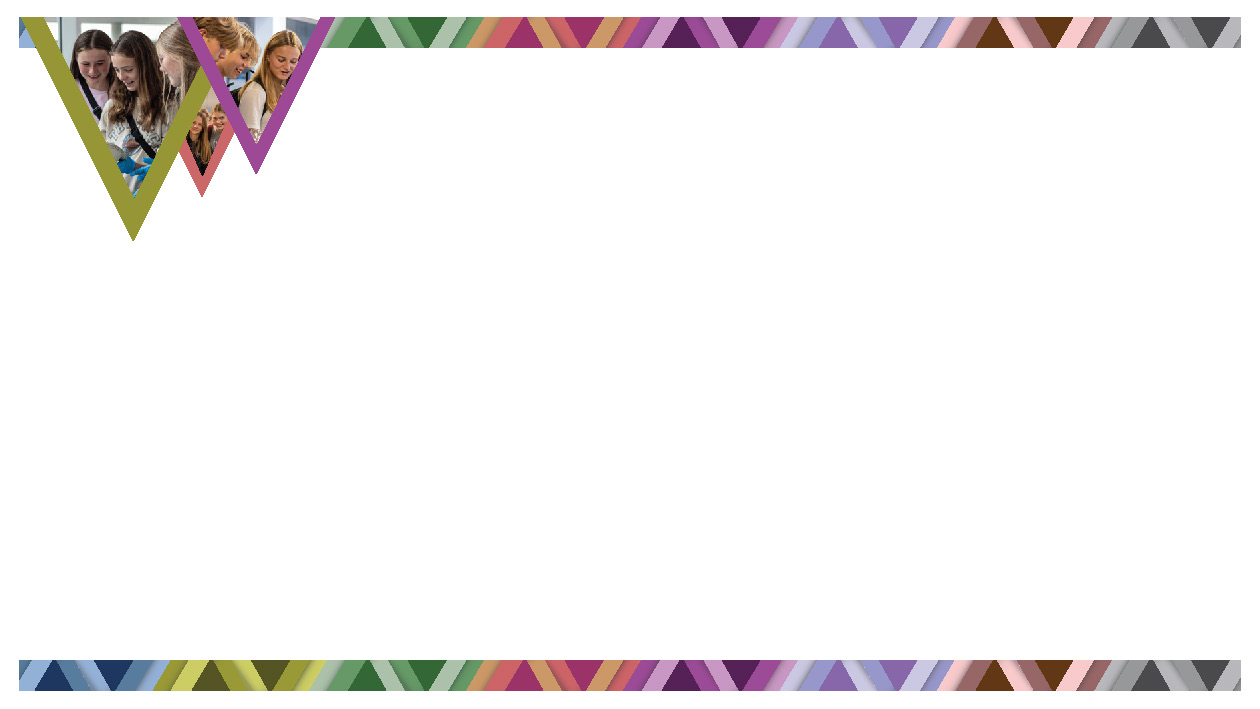 Hvad er Erhvervsuddannelsernes Dage?
En dag, hvor du bliver klogere på de forskellige lokale erhvervsuddannelser 
Stande med aktiviteter og elever, der gerne fortæller om deres uddannelser!
Se film fra tidligere år
[Speaker Notes: Her kan der laves link til filmen der bliver lavet fra dagene.]
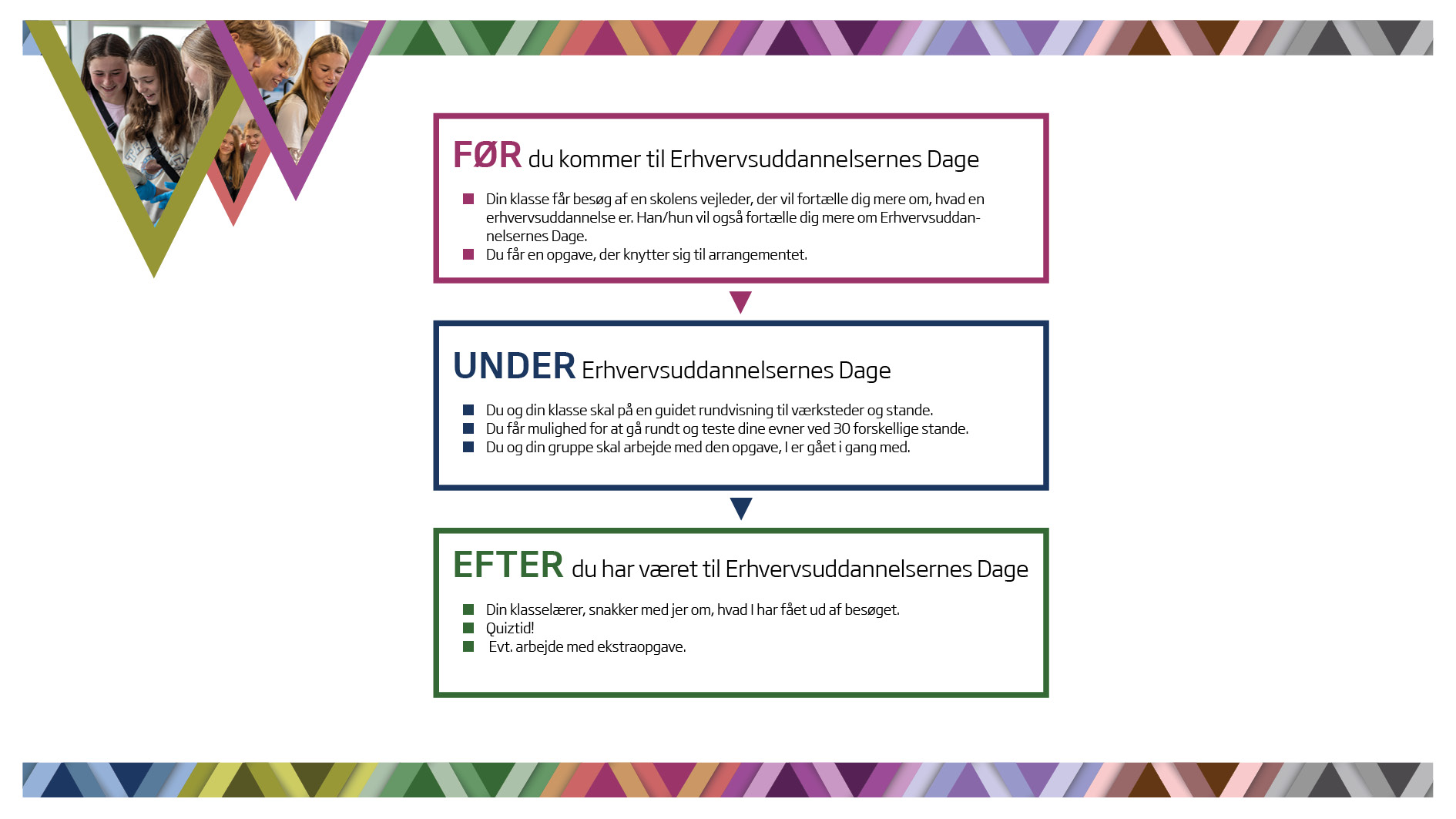 [Speaker Notes: Her kan der laves link til filmen der bliver lavet fra dagene.]
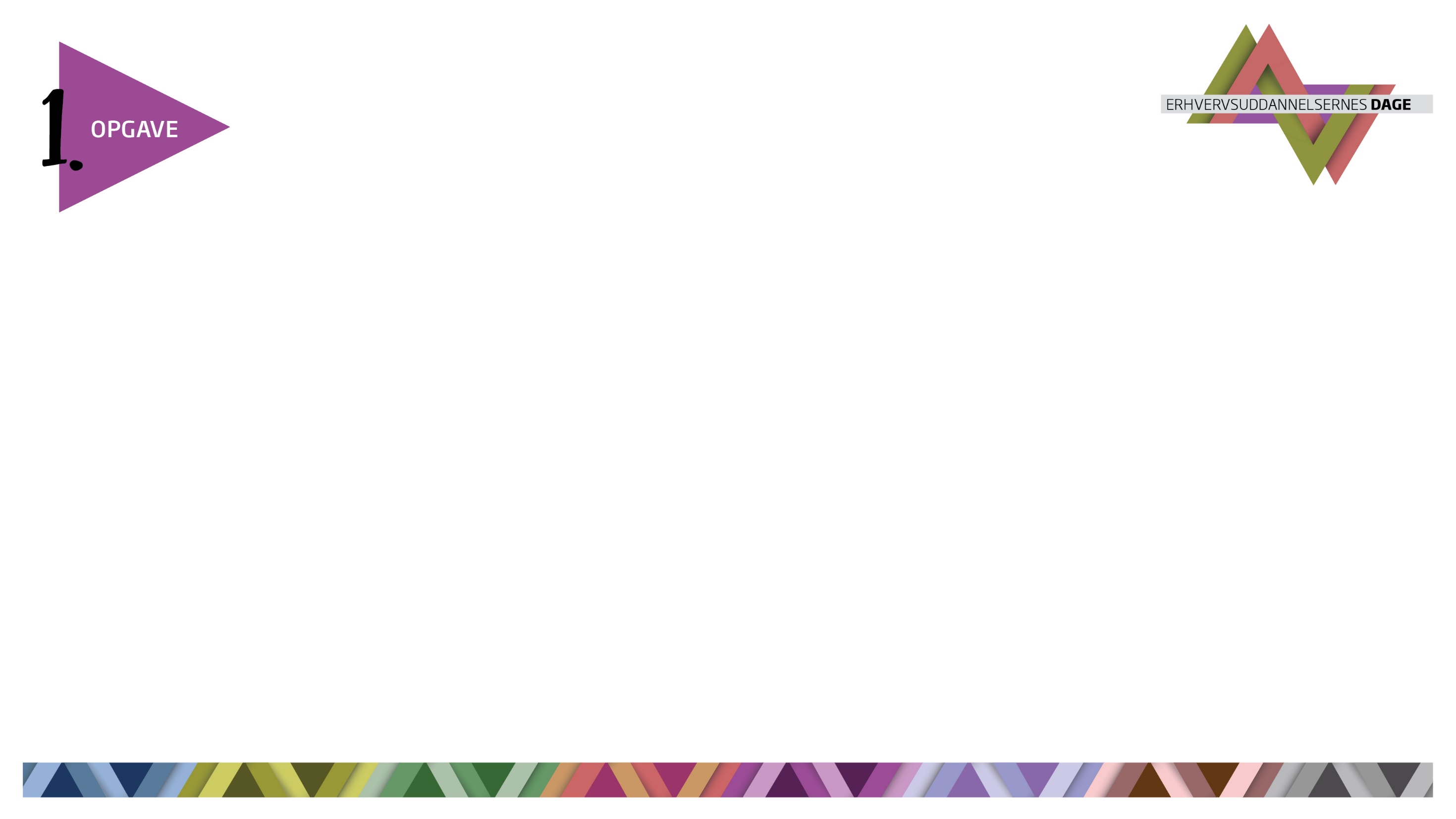 Hvad er et erhverv egentlig?
Se filmen Das Handwerk 
Gruppearbejde
Opsamling i plenum
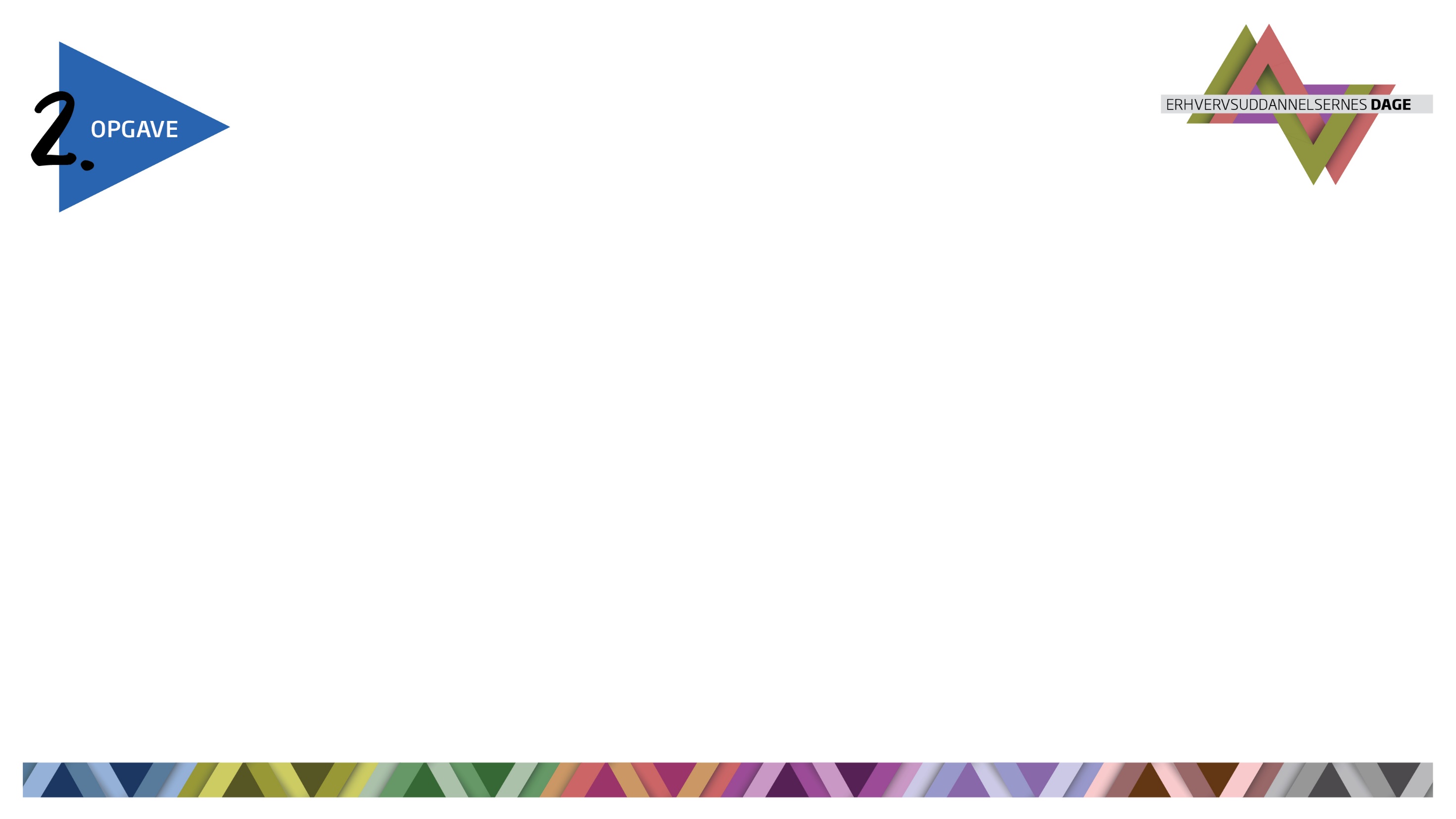 Mød de sejeste elever!
Gruppearbejde: Vælg en erhvervsuddannelse, I vil blive klogere på og find på spørgsmål. Find listen med uddannelser på: www.rybners.dk/eud-dage/materiale
[Speaker Notes: Her kan der laves link til filmen der bliver lavet fra dagene.]
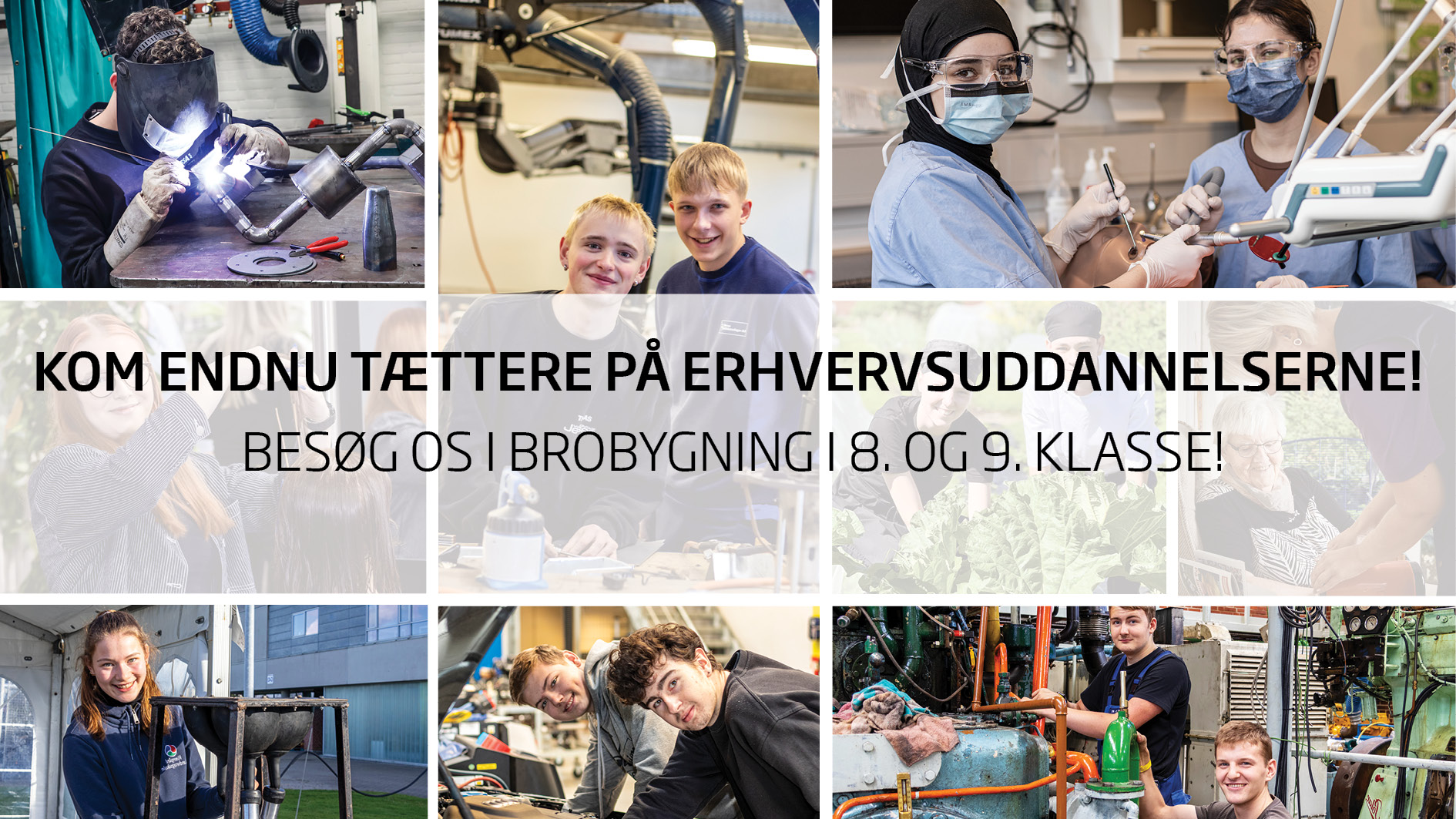 [Speaker Notes: Her kan der laves link til filmen der bliver lavet fra dagene.]